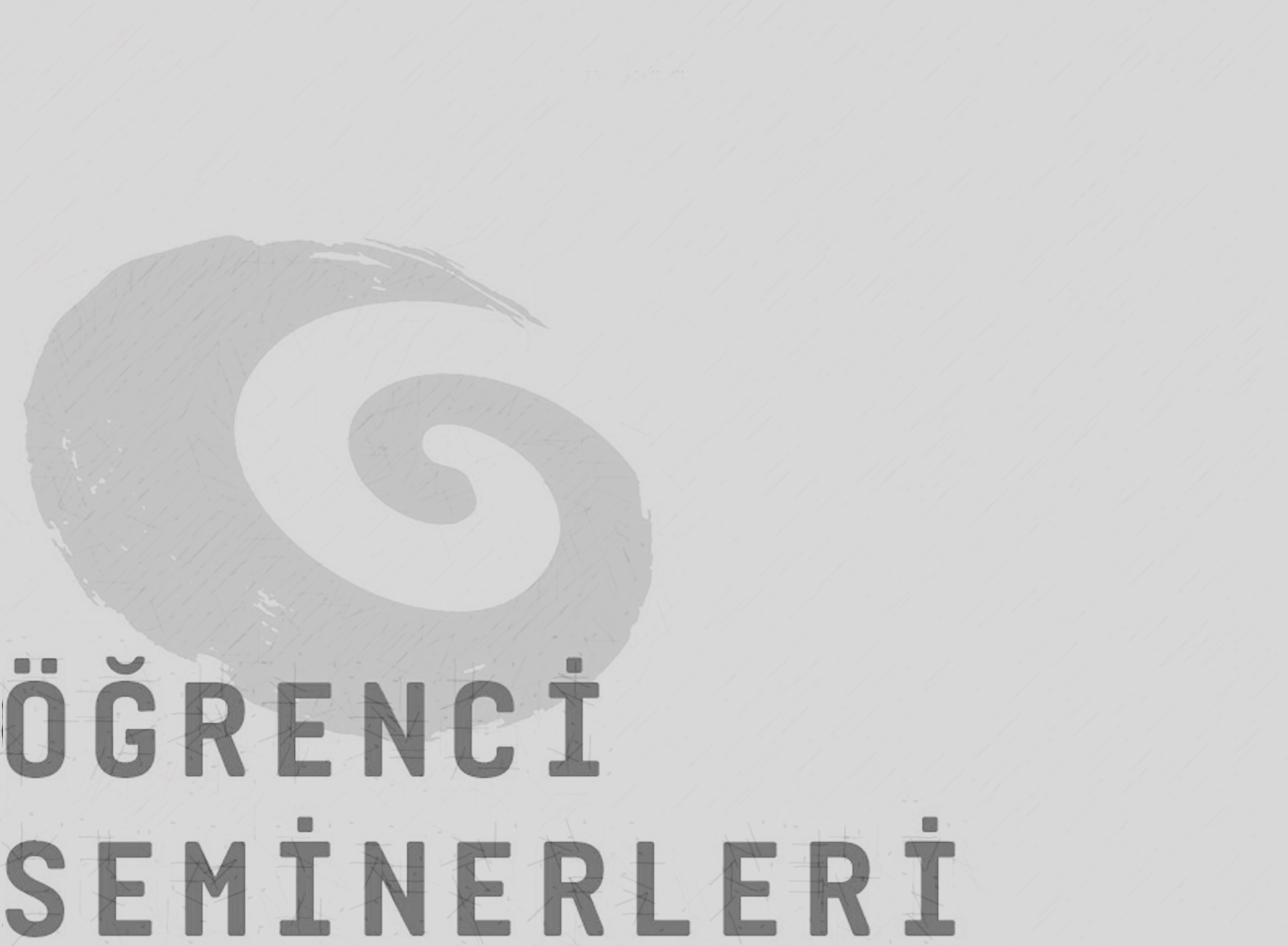 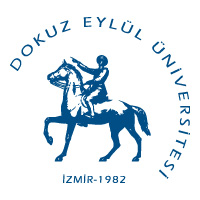 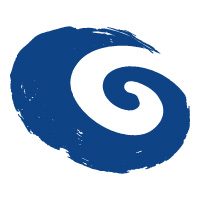 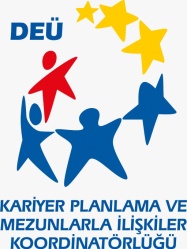 2023-2024 BAHAR YARIYILI LİSANSÜSTÜ ÖĞRENCİ SEMİNERLERİ
MÜZİK ANASANAT DALI
SUNUMLAR
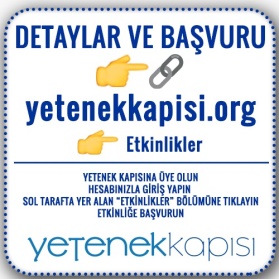 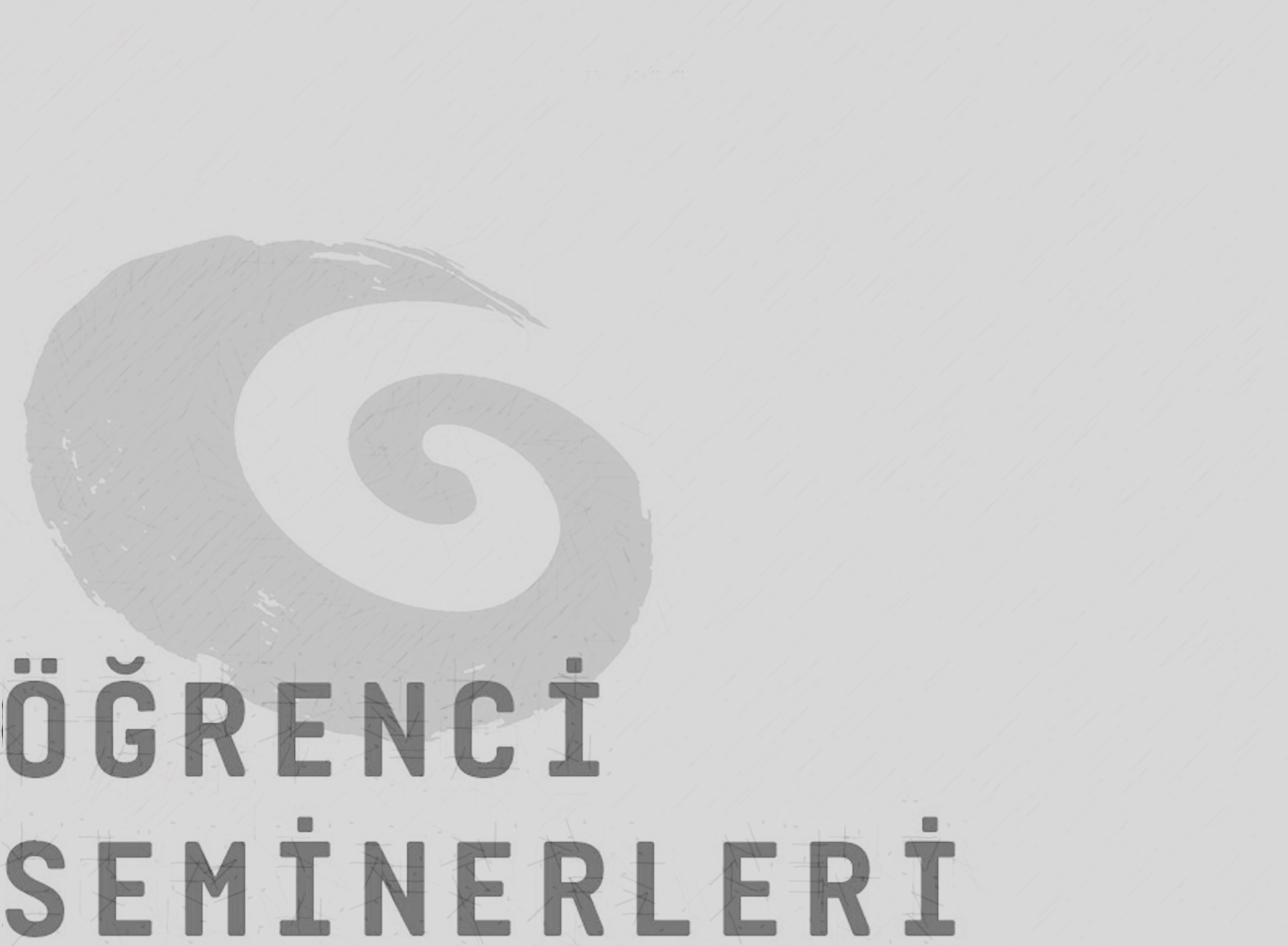 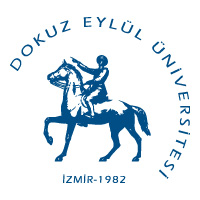 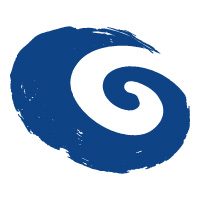 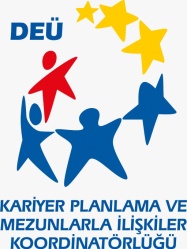 2023-2024 BAHAR YARIYILI LİSANSÜSTÜ ÖĞRENCİ SEMİNERLERİ
MÜZİK ANASANAT DALI
SUNUMLAR
Emir Acar ŞEN
Keman Tarihçesi ve Hornsbostel&Sachs Sınıflandırması
Tarih: 04.04.2024
Saat: 15.00
Yer: DEÜ Devlet Konservatuvarı 3.Kat Toplantı Salonu
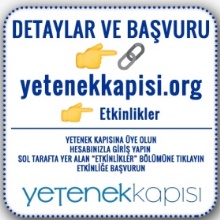 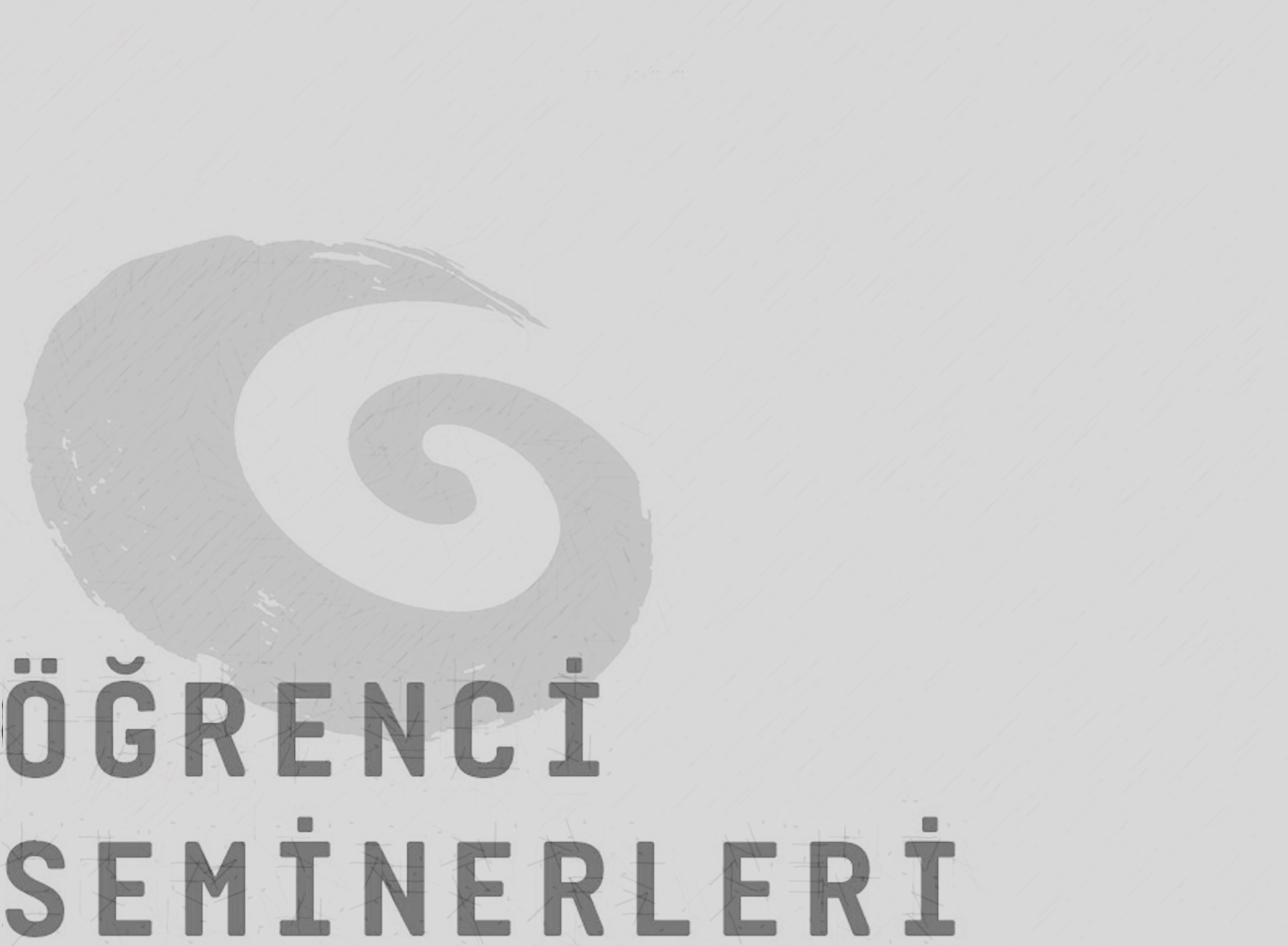 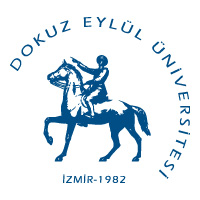 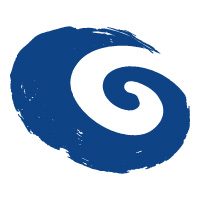 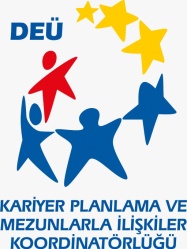 2023-2024 BAHAR YARIYILI LİSANSÜSTÜ ÖĞRENCİ SEMİNERLERİ
MÜZİK ANASANAT DALI
SUNUMLAR
Yağmur YILDIRIM
Müzisyenlerde Sahne Heyecanı
Tarih: 04.04.2024
Saat: 15.30
Yer: DEÜ Devlet Konservatuvarı 3.Kat Toplantı Salonu
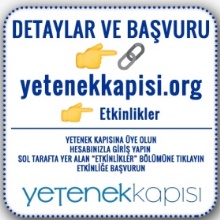